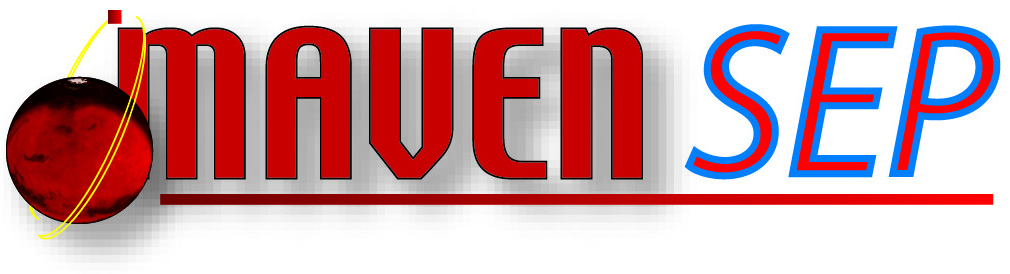 Thickness of Aluminium coating on SEP silicon detectors
Light contamination
Photons with energies above the silicon bandgap (1.1 eV) excite electron-hole pairs, causing noise in a silicon detector.
I.e., wavelengths below 1130 nm.
Caused serious problems on STEREO STE.
Light from sunlit lunar hemisphere causes substantial noise in lowest energy channels of ARTEMIS SST.
Solution: Aluminium layer
The aluminium layer is vapor-deposited on the silicon detector in vacuum.
This layer reflects light, reducing noise in the detector.
Attenuation of light is given by:
is the attenuation coefficient, given by:
n(l) is the complex index of refraction, given by Rakic et al. [1995] & www.refractiveindex.info.
k  Im[n(l)], the imaginary part of the complex refractive index, is also known as the extinction coefficient
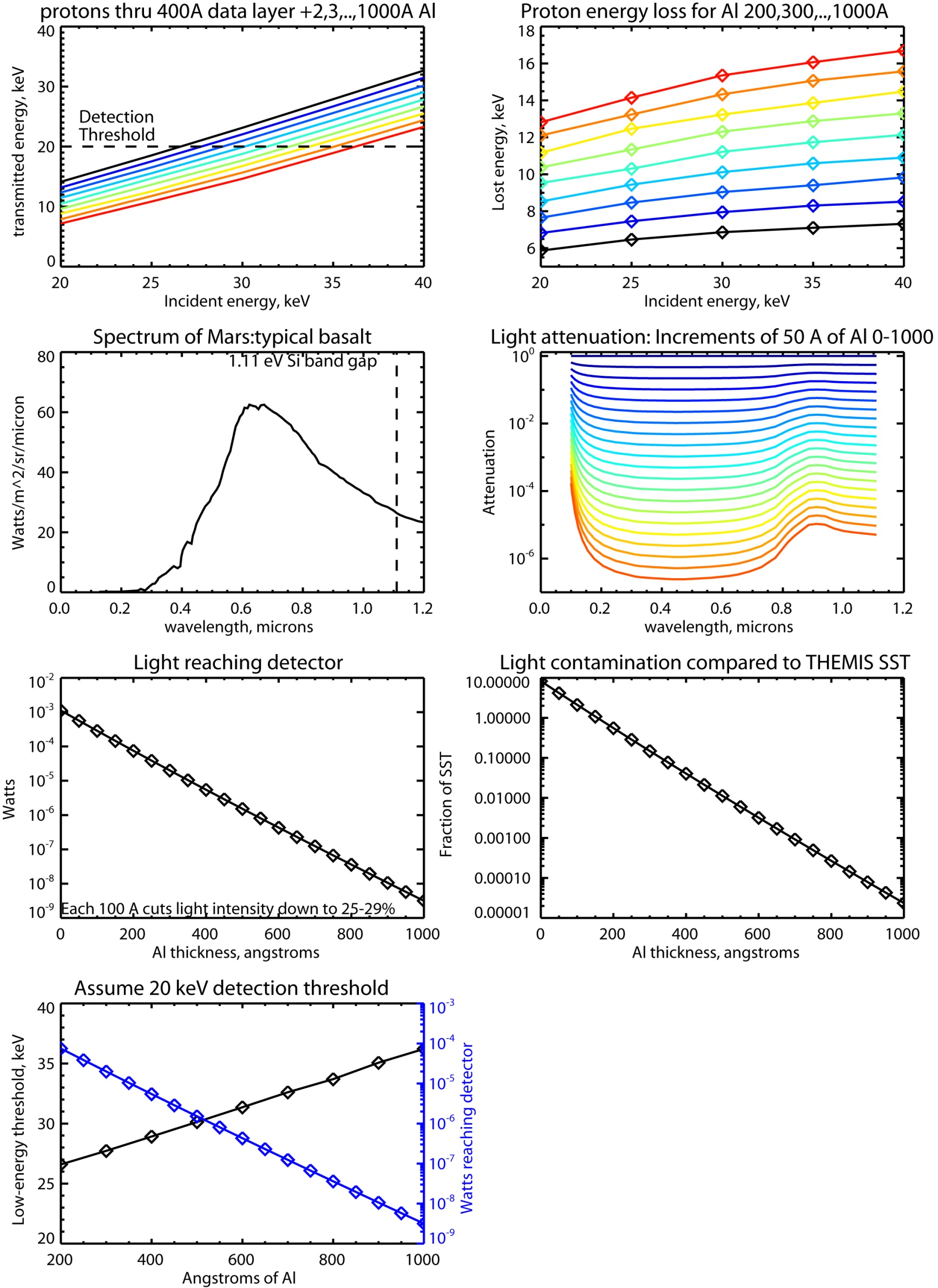 Wavelength-dependent attenuation for different Al thicknesses
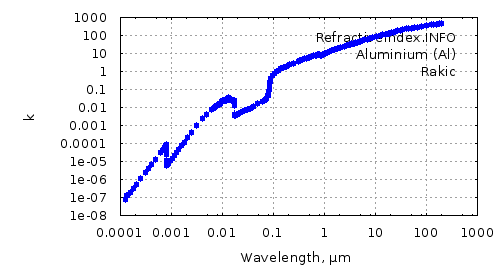 How much light will reach the detector?
Convolve the typical spectral radiance of Mars [Tinetti et al., 2005] thiswith the wavelength-dependent attenuation.




Integrate over the spectrum and multiply by the geometric factor of the detector (3.64 x 10-5 m2 sr).
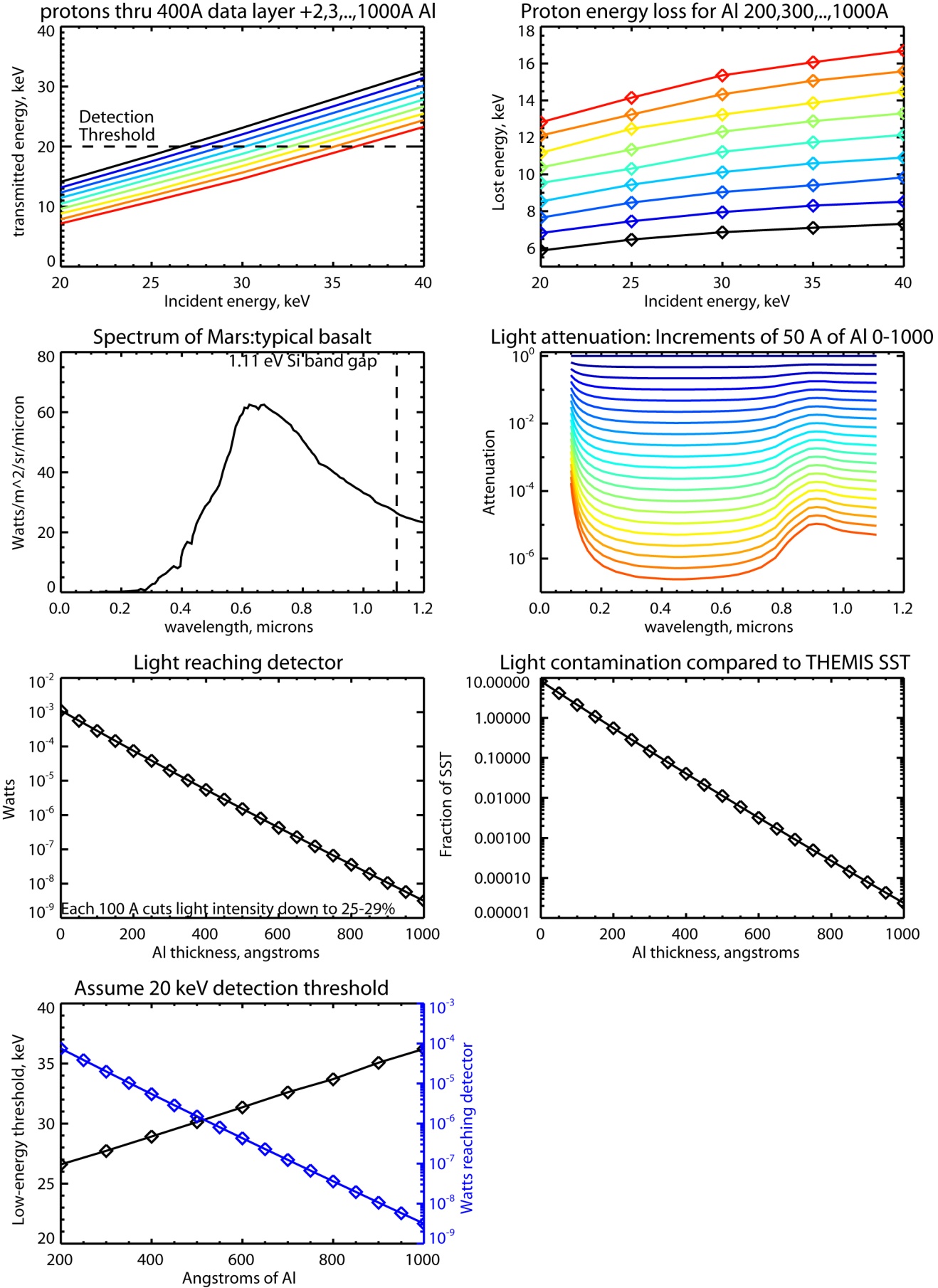 Each extra 100 Å cuts light intensity by a factor of 3.5-4
Assumes Mars fills detector FOV
Si: 1 amp/watt.  Want to keep current below 10 nA.  900 Å will do that.
How does this compare with SST?
SST has 200 Å Al and sees the sunlit moon.
Moon/Mars albedo ratio = 0.12/0.15.
Moon/Mars solar flux ratio = (1.0/1.5)2 = 0.44
Therefore, we can directly compare:
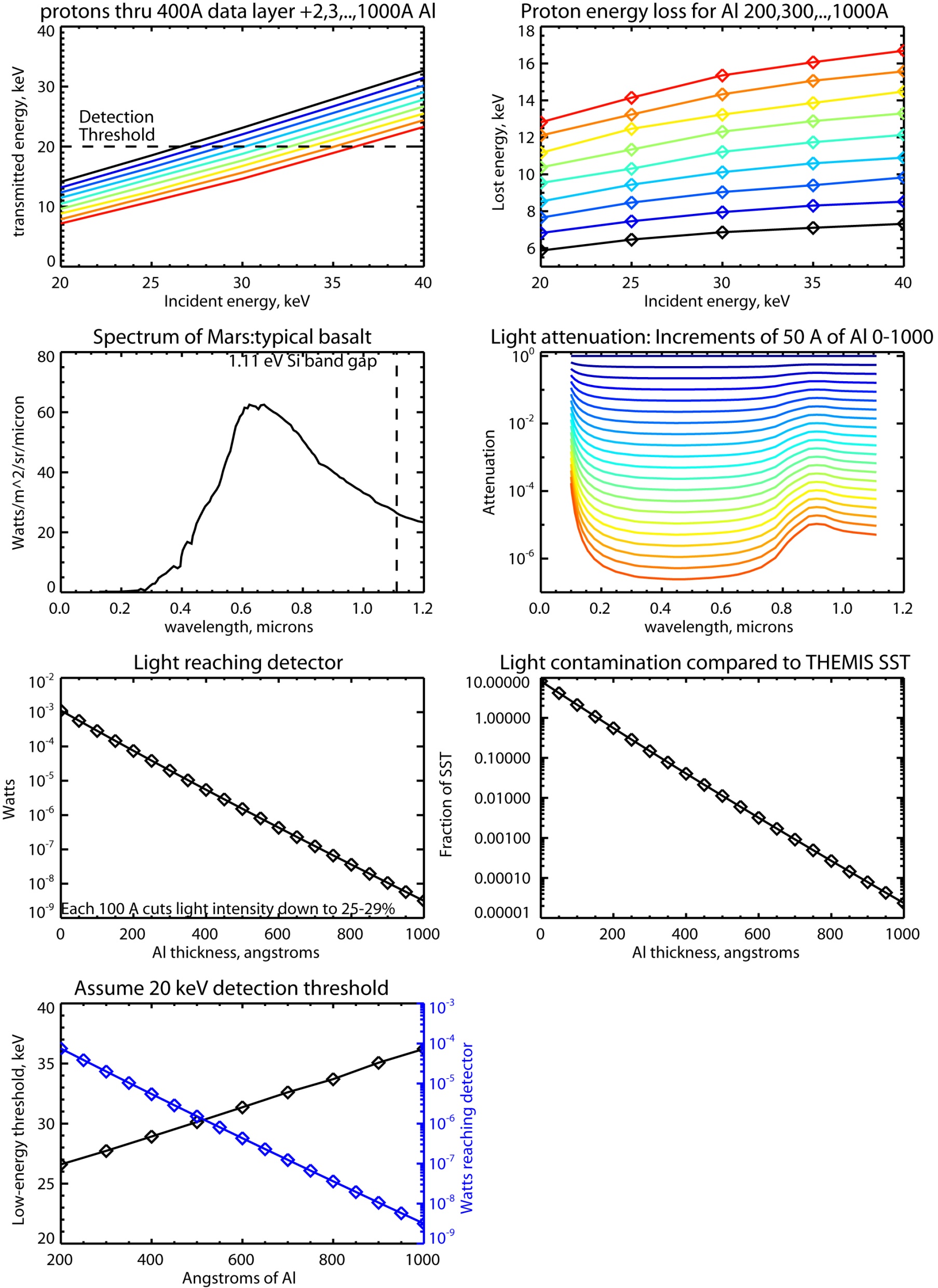 300 Å = factor of 10
500 Å = factor of 100
700 Å = factor of 1000
900 Å = factor of 10,000
How is proton sensitivity affected?
SRIM calculations tell us how much energy protons lose traversing aluminium layer + silicon dead layer.




We can assume a threshold of 20 keV for detection.
Therefore, we can calculate the low-energy threshold for incident protons [e.g. see left panel: 36 keV for 1000 Å].
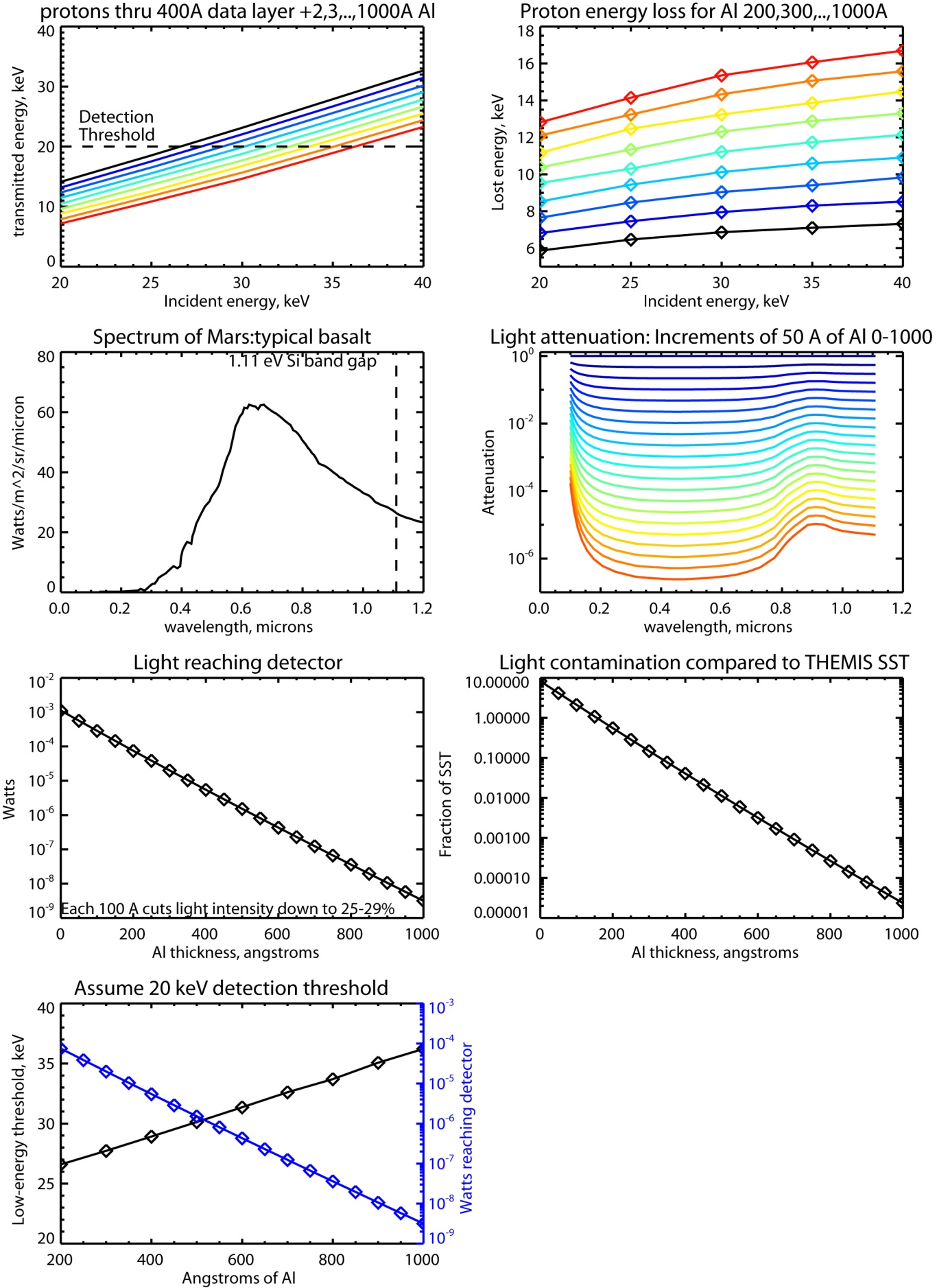 1000 Å
200 Å
1000 Å
200 Å
Trade-off: proton threshold vs.  photocurrent
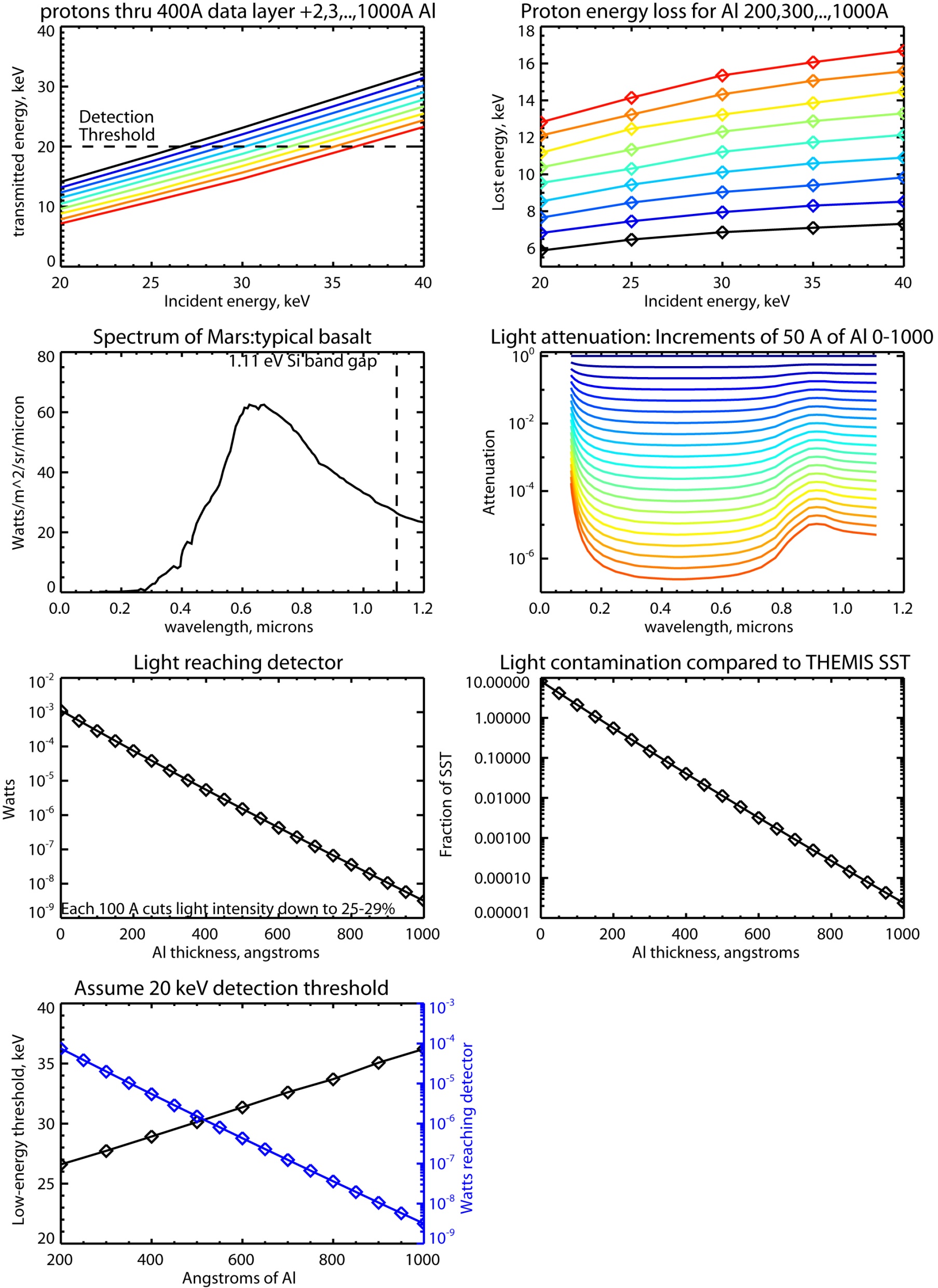 Contamination will be worse for rear-facing detectors
2 of the 4 FOVs are in the negative z-direction and will often see the sunlit side of Mars when the SC  is on the dayside.
The positive z-direction FOVs will still sometimes see daylit Mars, but from a SZA of 135° & always <25% of the disk.
Total light will be several times lower, so could accept thinner Al layer.
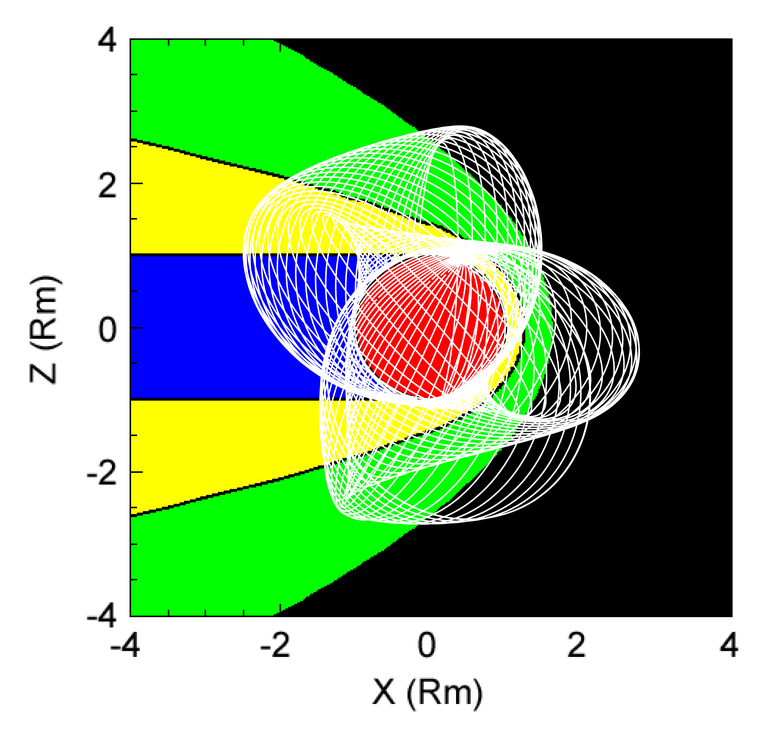 Conclusion: need at least 700 Å Al
Preferably 900 Å on the rear-facing detectors.
Might get away with 700 Å of the front facing detectors, but only gains 2.5 keV in proton low-energy threshold.